Social and Political philosophy: Greece
Pholosophy
Logics 
Ethics
Philosophical anthropology
Aesthetics
Social philosophy
Political philosophy
Philosophy of religion
Philosophy of law
Philosophy of language
3 principles
Wonder and Imagination

Activity and Criticism

Rationality and Justification
Evolution of PHILOSOPHY
Ancient East;
Ancient Greece;
Ancient Rome;
Medieval times;
Renaissance and Enlightenment;
Modernity.
SOCRATES
Plato
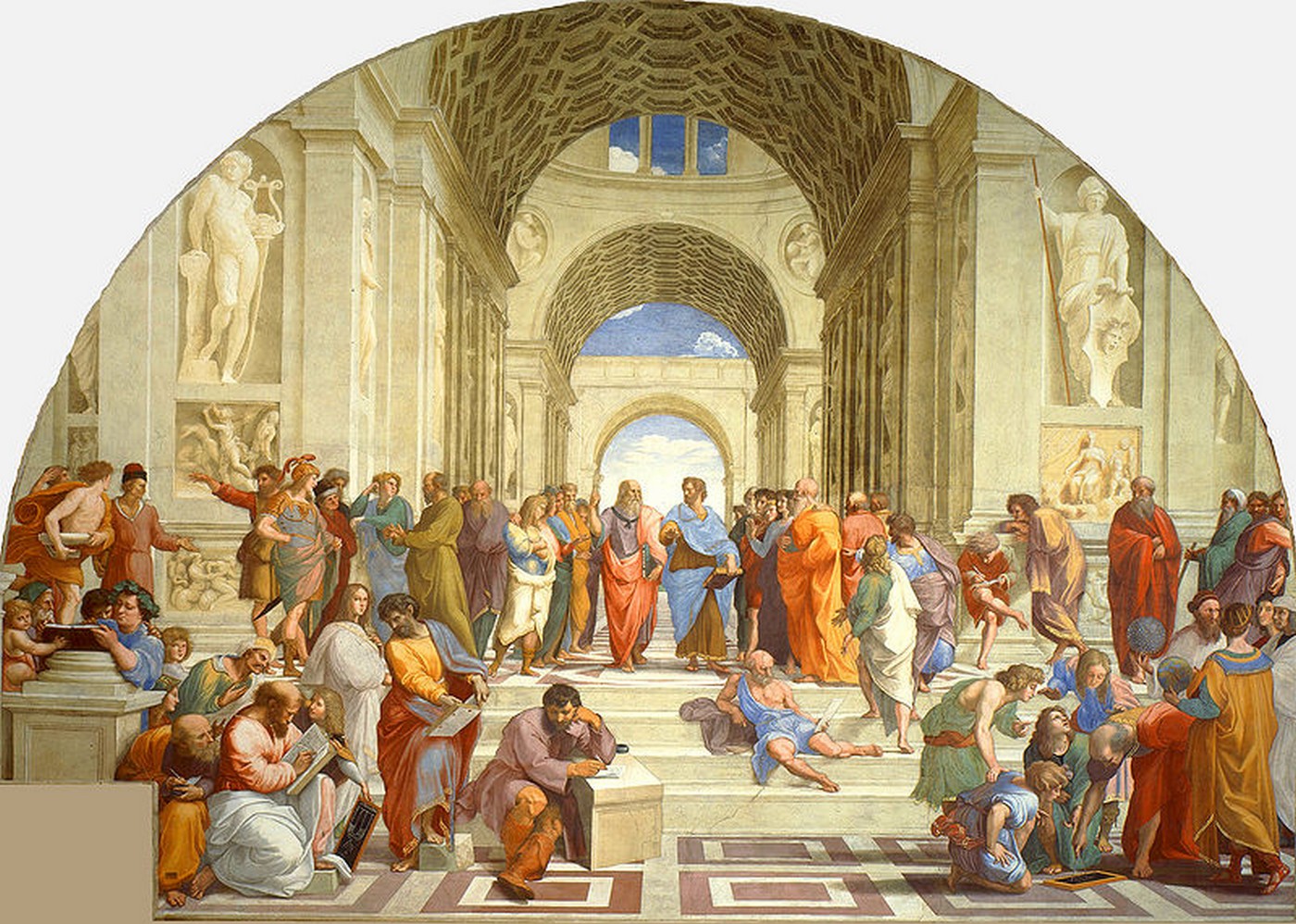 Raffaello Sanzio, The Athens School - 1509
The Theory of Ideas
What are ideas?
Value ideas (ethical principles)
Mathematical ideas (arithmetic and geometry)
Natural ideas 
Artificial ideas 
 Hierarchical order (with at the top the idea of Good: not everyone can understand it)
Ideas
Book 8: myth of the cave
Philosopher can see the truth, thus can rule the polis
In our reality the idea of GOOD: Polis and Justice
Sequence: Man – Polis – Universe
3 classes - Herd, dogs and philosophers (children***)
An Overview of Republic
The rulers control education and socialization through legislation and enforcement
Self–Interested: hence they make laws and adopt conventions that are in their own best interests, not those of their weaker subjects
Conventions determine  their subjects’ conceptions of justice, and other virtues
By being trained to follow or obey them, therefore, subjects are unwittingly adopting an ideology, a code of values and behavior that serves not their own but their ruler’s interests
“The interest of the stronger”
An Overview of Republic
The concept of the philosopher-king, who unites political power and authority with philosophical knowledge (based on mathematics and dialectic) of the transcendent, unchanging Form of the Good 
The philosopher-king is to construct a political system – including primarily a system of socialization and education - that will distribute the benefits of this specialized knowledge among the citizens at large
Philosopher-king
Philosopher-kings often find it necessary or useful to lie to the guardians and producers

Myth of the Metals: ‘one of the lies that sometimes necessary’
Among the regimes preferences – monarchy, aristocracy and timocracy (?)
Plato
Plato: 
Monarchy
Aristocracy
Timocracy*** (private property? Property-free fraternity?) 
Democracy: can the “majority” (Plato: “crowd”) see the Good? Is that the influence from Socrates? His death?
Who and what are those majority? Can they bear and use freedoms in a proper way?
Who would then become a tyrant? Can a tyrant become a ruler (king)? Is there a chance to start the cycle again? 
Dialectics and Greek philosophy
Plato (429-347/8 BCE)
Plato’s dialogues make fundamental contributions to almost every area of philosophy from ethics, politics, and aesthetics to metaphysics, epistemology, cosmology, the philosophy of science, the philosophy of language, and the philosophy of mind.
He founded and directed the Academy  (385 BC)- research center ( Philosophy, politics and mathematics)
Plato: Key Texts
Early: Apology, Crito, Euthyphro, Laches
Transitional: Gorgias, Meno (paradox that we cannot learn anything), Protagoras
Middle: Phaedo, Symposium, Republic, Phaedrus, Parmenides, Theaetetus
Late: Timaeus (cosmology; myth of Atlantis), Sophist, Philebus, Laws, Seven Letters
Aristotle
3 concepts:
- Justice
Appearance of a state
Nature of slavery
Aristotle
Justice:
“Highest trained virtue”; 
Virtue that can be obtained;
It is the highest virtue towards another person, society, state.
Polis with limited citizenship limits egoism by doing Good to others;
 How much can you do to yourself? (think of “Ubris” - the lack of measure*).
Equal to equal (criminal);
Distributive justice: political area (Good is distributed proportionally).
Politics: “Polity”
In practice he thought of a limited democracy;
“A man is a political animal”
Natural desire /need to communicate;
Without communication a man becomes either a God, or an animal
A man starts his (**) socialization within the family;
Security communication (friendship, connections, etc.)
Political communication (Polis). Polis as a unity, while a man is its part.
Polis comes first, and each person is valuable, but within the Polis.
Slavery issue
Barbarians;
Slaves by nature *;
A slave is a property, thus, cannot exist without a master, like a master (man) cannot exist without a state (Polis);
Function: to serve.
Aristotle
Because virtue is happiness, the highest happiness and virtue is represented by the philosopher  theoretical life 
The second one is represented by the political leader who has practical wisdom
Politics
a definition of the citizen (politês), since the city-state is by nature a collective entity, a multitude of citizens. Citizens are distinguished from other inhabitants, such as resident foreigners and slaves; 
the citizen as a person who has the right (exousia) to participate in deliberative or judicial office (1275b18-21). In Athens, for example, citizens had the right to attend the assembly, the council, and other bodies, or to sit on juries. The Athenian system differed from a modern representative democracy in that the citizens were more directly involved in governing. Although full citizenship tended to be restricted in the Greek city-states (with women, slaves, foreigners, and some others excluded), the citizens were more deeply enfranchised than in modern representative democracies because they were more directly involved in governing. 
the city-state  as a multitude of such citizens which is adequate for a self-sufficient life (1275b20-21).
Six Possible Constitutional Forms